Behörighetsportalensom införs i samband med SDV
Information till verksamhetschefer i Region Skånesom får SDV i första driftstarten i mars 2025
[Speaker Notes: Versionen gäller för verksamhetschefer inom Region Skåne. För privata vårdgivare i första driftstart finns en annan information (under framtagande).]
Syftet med detta material
Denna ppt riktar sig till verksamhetschefer inom Region Skåne, som får SDV i den första driftstarten i mars 2025. 
Syftet är att verksamhetschefen efter genomgången ppt ska:
ha en övergripande förståelse av det nya systemet Behörighetsportalen
förstå sitt ansvar för korrekta behörigheter hos sina medarbetare
utse medarbetare till den nya rollen som Behörighetsadministratör, för sina respektive vårdavdelningar


Se även i anteckningsfältet för utförligare information till respektive bild!
Behörighetsportalen
Vad är det?
Vad behöver göras nu?
Ett nytt system som automatiskt tilldelar rätt systembehörigheter till rätt tjänst, i rätt tid. 
Det som idag måste göras manuellt i flera olika system, kommer här istället att ske automatiskt.
Systemet förutsätter att rätt information finns i Skånekatalogen.
Behörighetsportalen ger ökad säkerhet, bättre överblick och mindre administration.
Verksamhetschefen ska utse en behörighetsadministratör senast 2024-09-15.
Behörighetsadministratörerna kommer att få utbildning i Behörighetsportalen under oktober 2024. Direkt därefter påbörjar de sedan förberedelsearbetet i portalen.
Fortsätt att se till att Skånekatalogen hålls uppdaterad och har god datakvalitet.
Gäller för verksamheter i första  driftstart av SDV
[Speaker Notes: För den med ont om tid – det allra viktigaste, på en bild. 
Huvudbudskapen från denna presentation – det allra viktigaste att veta just nu. För dig som verksamhetschef i första driftstart av SDV, mars 2025.]
Vad är Behörighetsportalen?
Ett nytt system som automatiskt tilldelar rätt systembehörigheter till rätt tjänst, för rätt tidsperiod.
Behörighetsportalen införs i verksamheten i samband med övergången till SDV.
Systemet förutsätter att rätt information finns i Skånekatalogen.
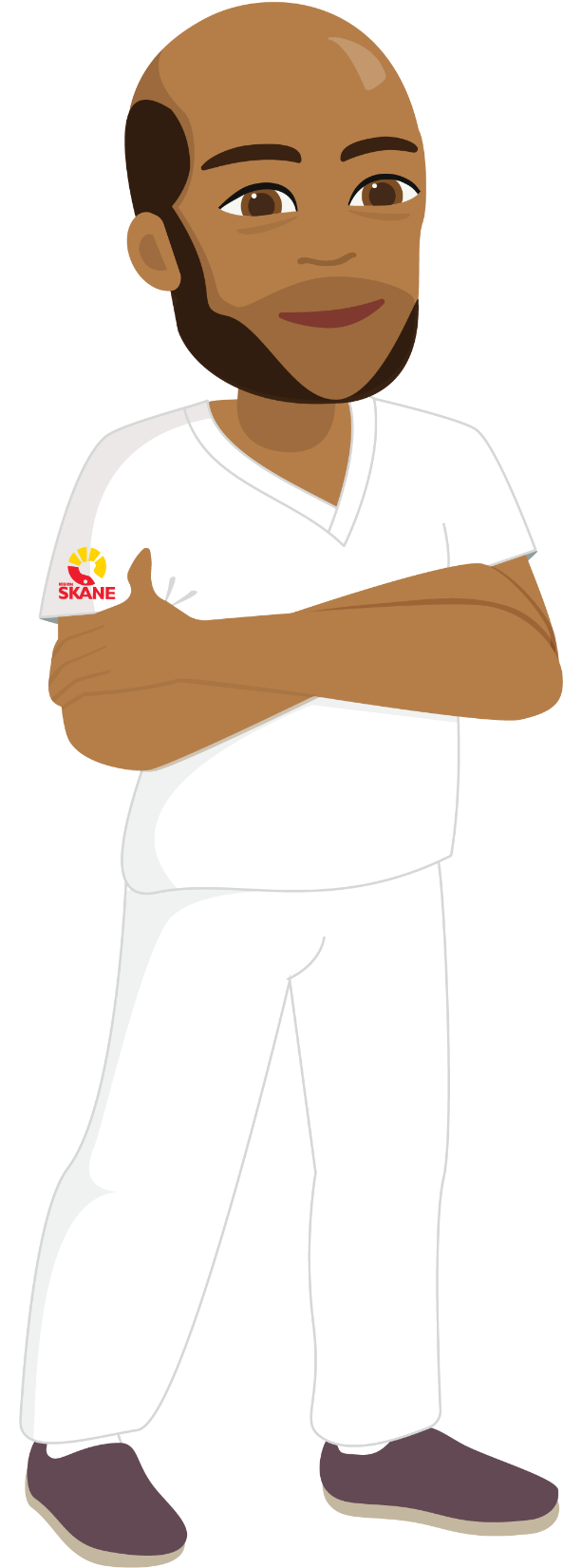 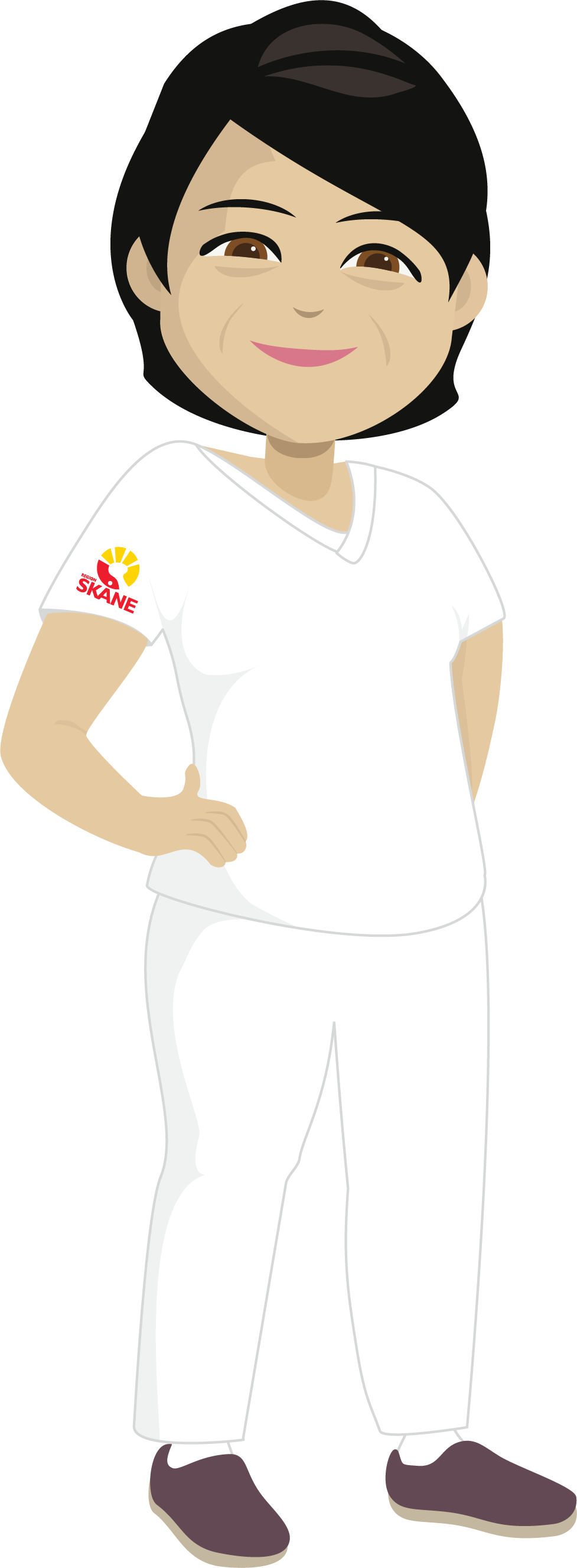 [Speaker Notes: Behörighetsportalen införs hos verksamheten i samband med övergången till SDV. Det vill säga: tills ni fått SDV hos er jobbar ni som vanligt med tilldelning av behörigheter.]
Varför införs Behörighetsportalen?
Rollstyrda vyer är en av huvudprinciperna i Skånes digitala vårdsystem (SDV). Som medarbetare ska du ha tillgång till just den information du behöver om patienten –  inte mer, inte mindre. 
Idag har vi inget system som hanterar detta på ett bra och säkert sätt. 
Behörighetsportalen införs för att möta de högre kraven på behörighets-styrning, och kunna ge rollstyrda vyer när vi går över till SDV.
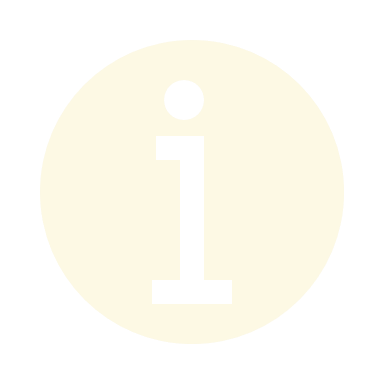 Genom Behörighetsportalen kan vi säkerställa att tilldelning, förändring och avslut av behörigheter sker i enlighet med gällande lagkrav. 
 – Rätt behörigheter till rätt tjänst, för rätt tidsperiod!
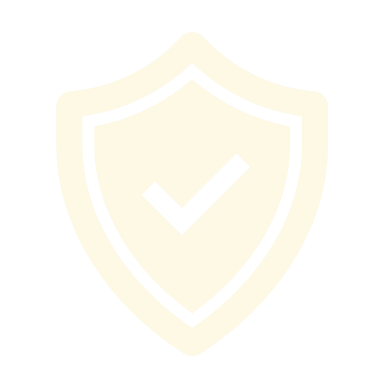 Vinsterna med Behörighetsportalen
Förbättrad säkerhet Genom noggrann behörighetsstyrning efterlevs gällande lagkrav (PDL).
Automatisering Tilldelning och avslut av behörigheter sker automatiskt. Mindre löpande administration.
Spårbarhet och transparensEn tydlig översikt över behörighetsprocesser.
Effektiv uppföljning och riskanalys Möjliggör bättre hantering av behörigheter och möjlighet att kunna följa upp avvikelser.
Vad förändras mot idag?
När Behörighetsportalen tas i drift flyttas administrationen av vårdmedarbetaruppdrag: från Skånekatalogen till Behörighetsportalen, för de enheter som övergår till SDV.
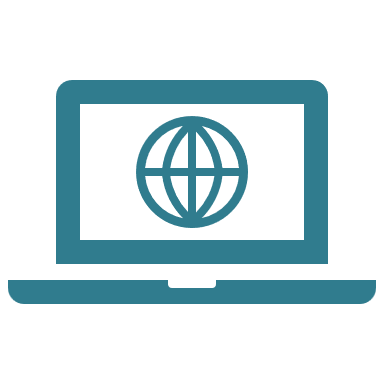 Idag, för befintliga system:
Med behörighetsportalen, i SDV:
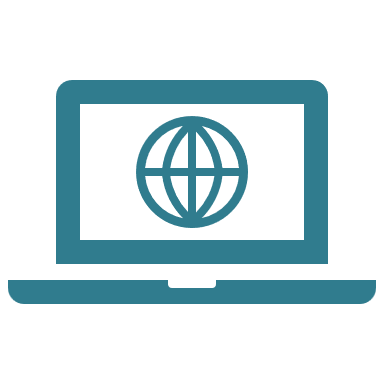 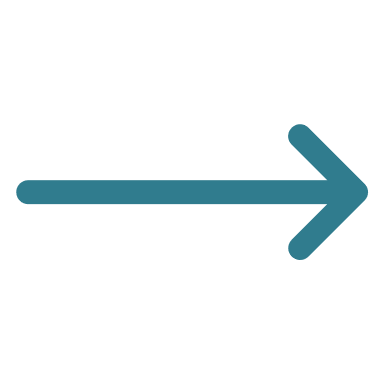 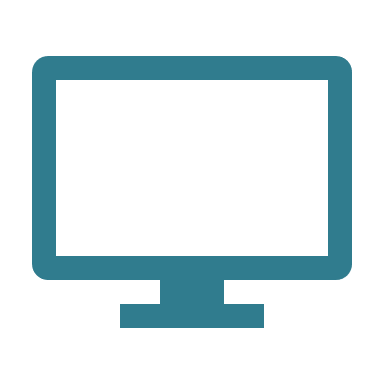 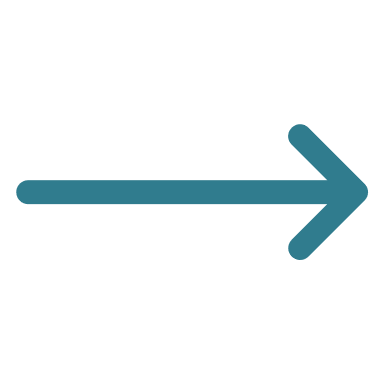 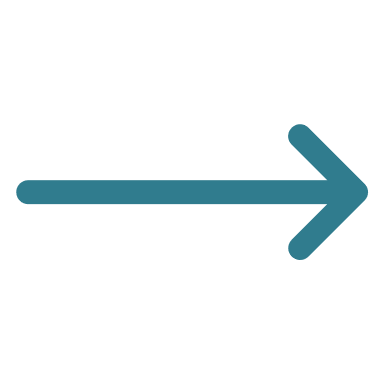 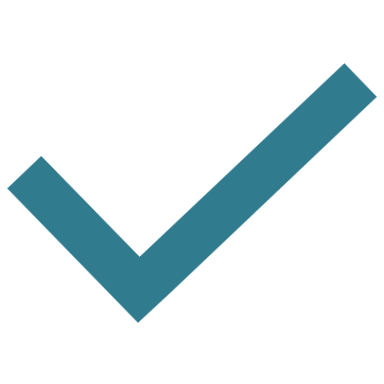 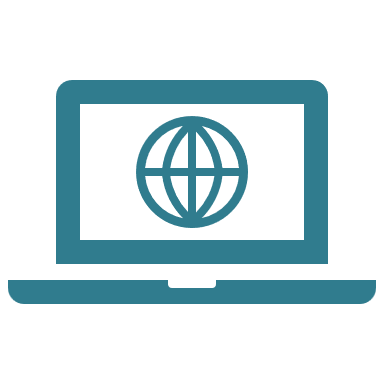 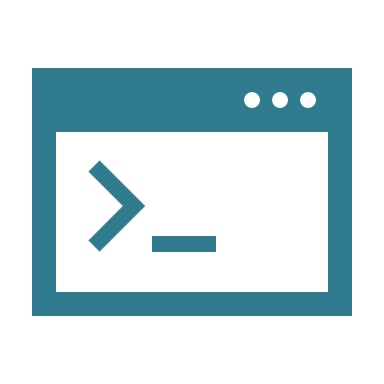 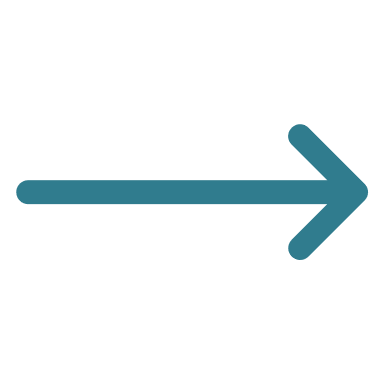 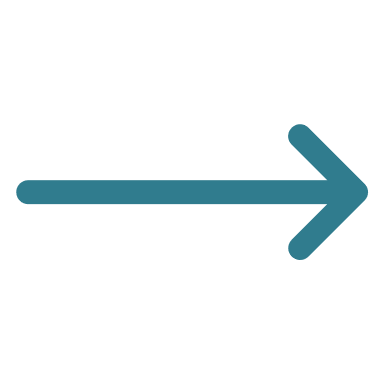 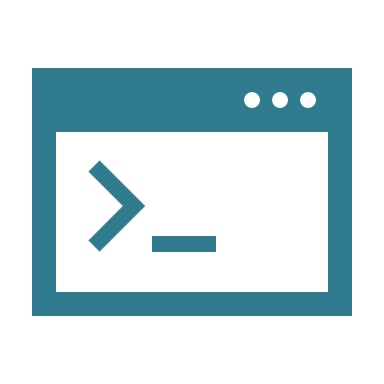 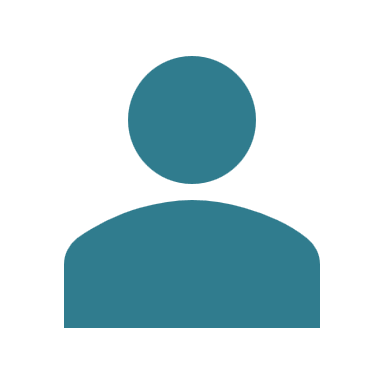 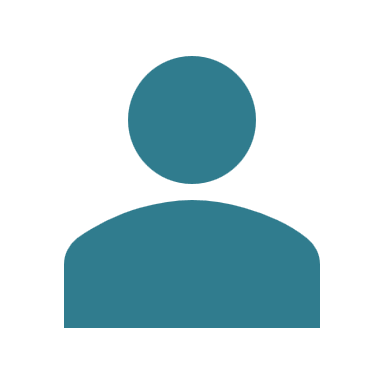 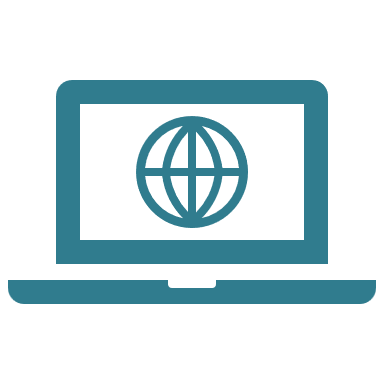 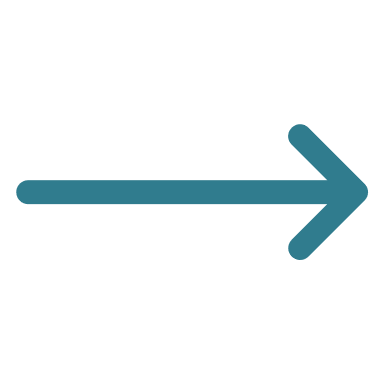 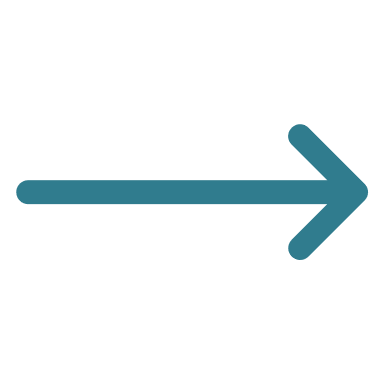 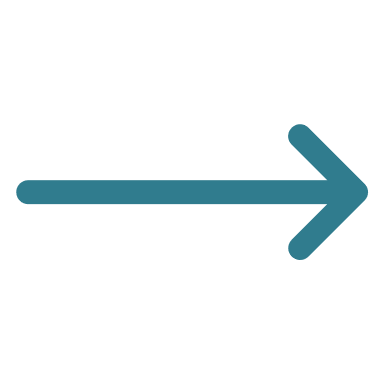 Ny medarbetare
Ny medarbetare
Automatisk behörighet i alla rätta system
Registreras 
i Skånekatalogen
Vid registrering 
i Skånekatalogen
automatiskt vidare till Behörighetsportalen
Behörigheter tilldelas i respektive system, separat
Behörigheter aktiveras automatiskt när tjänsten påbörjas och inaktiveras när tjänsten avslutas. Spårbarhet och transparens. Följer PDL.
Avslut och förändringar av behörigheter måste följas upp och registreras manuellt, i varje system. Ingen spårbarhet. Risk för överträdelser och fel.
[Speaker Notes: - Vårdmedarbetaruppdrag för enheter som ännu inte har övergått till SDV kommer att fortsätta administreras i Skånekatalogen. - Under samexistensen* och för system som inte ersätts av SDV så kommer fortfarande administration att ske på samma vis som idag.

*) införandeperioden av SDV (2025-2026) då vi i Skåne ibland kan komma att behöva arbeta i dubbla system.]
Ditt ansvar som verksamhetschef
Som verksamhetschef är du ytterst ansvarig för att medarbetarna har korrekta behörigheter i SDV. Korrekta behörigheter är ett krav utifrån PDL. 
Behörighetsportalen blir ett nyckelverktyg för detta ansvar genom att erbjuda:
 En samlad översikt av tilldelade behörigheter
 Integrerade verktyg för uppföljning och riskanalys
 Möjlighet att spåra förändringar i behörigheter och säkerställa att dessa följer lagkrav
Du kan delegera uppgiften att tilldela korrekta behörigheter till en administratör.
Rollen som behörighetsadministratör
Behörighetsportalen ger automatiserade flöden, men för att detta ska fungera så krävs viss manuell hantering, av någon med god kunskap om portalen. 
Den person som ska hantera Behörighetsportalen kommer att utbildas och få rollen som ”behörighetsadministratör”. Detta är en ny roll, som du som verksamhetschef behöver utse. 
I uppgifterna som behörighetsadministratör ingår att:
Säkerställa att alla medarbetare har rätt behörigheter direkt via portalen
Automatisera och optimera processer så långt som möjligt
Där automatisering inte är möjlig kunna gå in och lägga till eller blockera behörigheter.
Vem ska få rollen som behörighetsadministratör? 

När SDV införs flyttas administrationen av vårdmedarbetaruppdrag från Skånekatalogen till Behörighetsportalen.  

Därför rekommenderas att de katalogadministratörer som idag har behörighet att tilldela vårdmedarbetaruppdrag i Skånekatalogen får rollen som behörighetsadministratör.
[Speaker Notes: Inför respektive utrullning av Skånes digitala vårdsystem (SDV) förbereds behörighetstilldelning baserad på föreslagna regler, vilka ska godkänns av verksamheterna. Om ytterligare behörigheter behövs utöver de som tilldelas automatiskt, kan dessa kompletteras manuellt i behörighetsportalen efter behov.]
Tidplan Behörighetsportalenför verksamheter som ingår i första driftstart av SDV*
Stöd och support ifrån Behörighetsprojektet
Behörighetsadministratören fortsätter underhålla behörigheter löpande
*) Behörighetsportalen går i drift i samband med att verksamheten övergår till SDV. 
Dvs verksamheter med senare driftstart av SDV fortsätter administrera behörigheter som tidigare, och får Behörighetsportalen först vid sin övergång till SDV.
**) VMU = vårdmedarbetaruppdrag
[Speaker Notes: Tidplan för viktiga steg i införandet av Behörighetsportalen, för verksamheter i som går över i samband med den första driftstarten av SDV i mars 2025. Under förberedelse- och införandeperioden kommer det att erbjudas stöd och support för det nya behörighetsflödet. Information om den framtida supportstrukturen kommer att ges senare.]
Nästa steg:
Verksamhetschef utser behörighetsadministratör senast 15/9
Som verksamhetschef behöver du utse vem/vilka som ska vara behörighetsadministratörer för din eller dina vårdenheter. Fyll i era uppgifter via detta formulär . Senast den 15 september behöver detta vara gjort.

Utbildning för behörighetsadministratörer i oktober
Utbildning för alla som ska hantera Behörighetsportalen kommer att ske vid olika tillfällen under de två första veckorna i oktober. Utbildningen omfattar två timmar och sker digitalt via Teams. Utbildningen är nödvändig för att administratörerna ska kunna hantera och övervaka behörigheterna effektivt – både vid införandet och för dagligt underhåll.
Behörighetsadministratörerna förbereder behörigheter vecka 42-47
Direkt efter genomgången utbildning kan behörighetsadministratörerna börja jobba i portalen med de nödvändiga förberedelserna inför driftstart.
[Speaker Notes: Som verksamhetschef är det viktigt att ni utser behörighetsadministratörer. Detta är avgörande för att säkerställa att de kan delta i utbildningen av behörighetsportalen som hålls i oktober. Utbildning är obligatorisk och behövs för att administratörerna ska kunna hantera och övervaka behörigheterna effektivt från dag ett, och sedan löpande.]
Sammanfattning och avslutning
Behörighetsportalen
Vad är det?
Vad behöver göras nu?
Ett nytt system som automatiskt tilldelar rätt systembehörigheter till rätt tjänst, i rätt tid. 
Det som idag måste göras manuellt i flera olika system, kommer här istället att ske automatiskt.
Systemet förutsätter att rätt information finns i Skånekatalogen.
Behörighetsportalen ger ökad säkerhet, bättre överblick och mindre administration.
Verksamhetschefen ska utse en behörighetsadministratör senast 2024-09-15.
Behörighetsadministratörerna kommer att få utbildning i Behörighetsportalen under oktober 2024. Direkt därefter påbörjar de sedan förberedelsearbetet i portalen.
Fortsätt att se till att Skånekatalogen hålls uppdaterad och har god datakvalitet.
Gäller för verksamheter i första  driftstart av SDV
[Speaker Notes: För den med ont om tid – det allra viktigaste, på en bild. 
Huvudbudskapen från denna presentation – det allra viktigaste att veta just nu. För dig som verksamhetschef i första driftstart av SDV, mars 2025.]
Sammanfattning
Behörighetsportal införs för att möta högre krav på behörighetsstyrning
Verksamhetschefer ansvarar för att medarbetarna har korrekta behörigheter
Automatisering av behörigheter baseras på korrekt information i Skånekatalogen
När SDV införs flyttas administrationen av vårdmedarbetaruppdrag (VMU) från Skånekatalogen till Behörighetsportalen 
Verksamhetschefer kan delegera ansvar för behörighetsadministration till administratörer
Administratörerna hanterar och övervakar behörigheter
Verksamheten erbjuds utbildning och stöd under förberedelse-  och införandeperiod
Utnämning av administratörer senast 2024-09-15, för utbildning i oktober
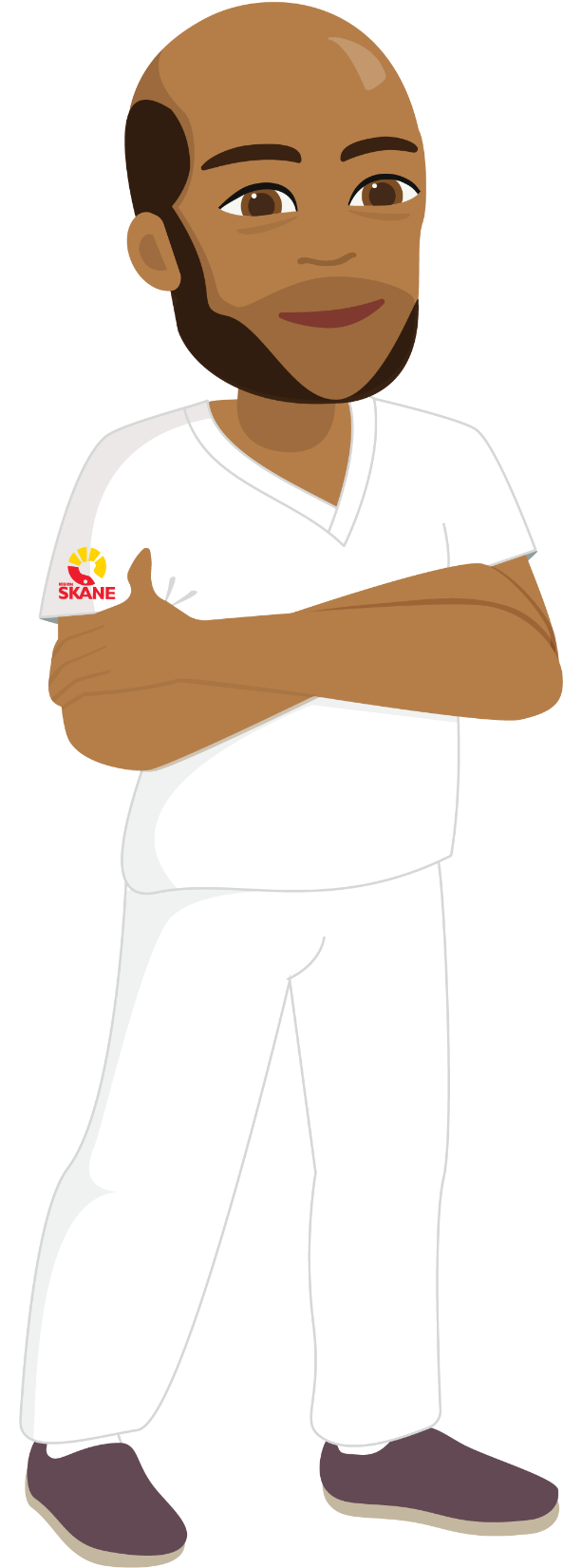 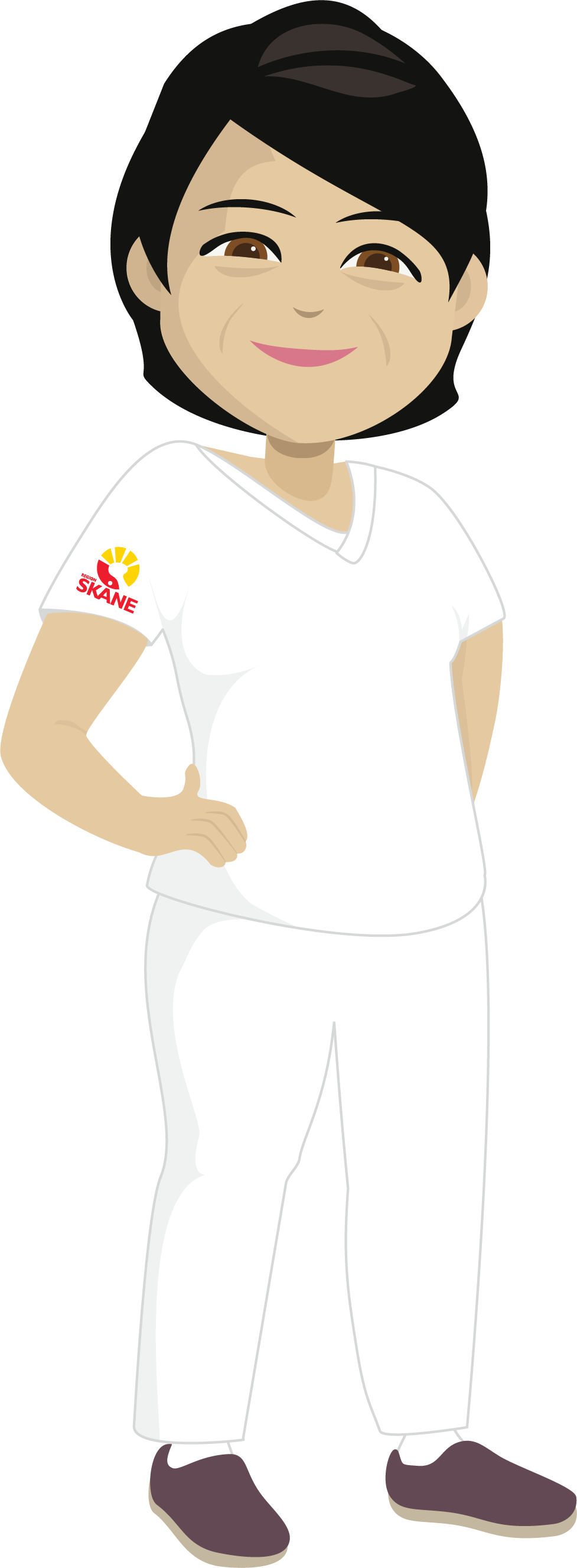 Frågor och kontakt
Björn WiqvistProjektledare U528 Säkring av Behörighetsflödet/IAM för SDV
bjorn.wiqvist@skane.se

Patricia Aurell
Delprojektledare Verksamhetsprocesser
U528 Säkring av Behörighetsflödet/IAM för SDV
patricia.aurell@skane.se